第一部分　河南中考考点过关
第八章　 力    运动和力
考法1
物理学史及力学基础知识
1.[2019河南,2]洛阳牡丹甲天下.如图所示,清风吹过,露珠从花瓣上滚落,
说明力可以改变物体的             . 
2.[2014河南,1]学习物理可以帮助我们认识世界.通过学习惯性,我们认识到一切物体都有保持原来　                        　　　　　　　　的性质. 
3.[2013河南,1]为了纪念物理学家的杰出贡献,常以他们的名字命名物理量的单位.如:以安培命名电流的单位,以　　　命名　　　的单位.
4.[2012河南,3]小亮参加立定跳远考试,起跳时他用力向后蹬地,就能向前运动,一是利用了物体间力的作用是　　　　　　,二是利用了力可以改变物体的　　　　　　.
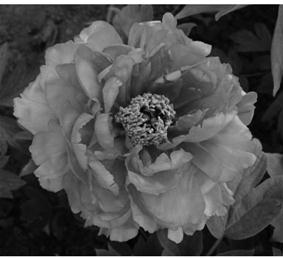 运动状态
运动状态不变(或静止,或匀速直线运动状态)
牛顿
力
(或欧姆　电阻；焦耳　能量等)
相互的
运动状态
考法1
物理学史及力学基础知识
5.[2019河南,4]少林功夫驰名中外.一武术爱好者在以如图所示的姿势
练功时,他对水平地面的压力是由于　　　  　发生形变而产生的. 

6.[2020河南,3]公安交通管理部门要求驾驶员和乘客必须使用安全带,
如图所示.汽车匀速行驶时,如果乘客不系安全带,汽车一旦发生碰撞
突然停止运动,乘客由于　　　　继续向前运动,就会与车身发生碰撞,
对自身造成伤害.行驶的汽车受到碰撞停止运动,说明力可以改变物体
的　  　　　.
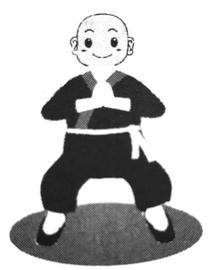 鞋(或脚)
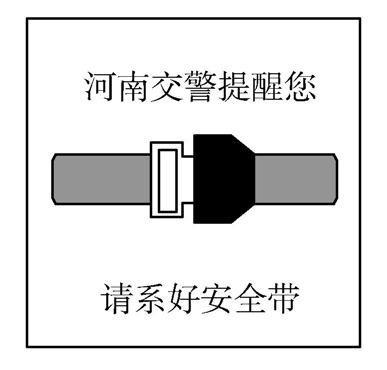 惯性
运动状态
考法2
二力平衡与相互作用力
7.[2016河南,13](双选)如图所示,在测量摩擦力的实验中,用弹簧测力计拉一木块沿水平方向做匀速直线运动.下列选项中属于平衡力的是	(　　)
A.木块受的重力与木块受的支持力
B.地面受的摩擦力与木块受的摩擦力
C.木块受的拉力与木块受的摩擦力
D.木块受的重力与木块对地面的压力
AC
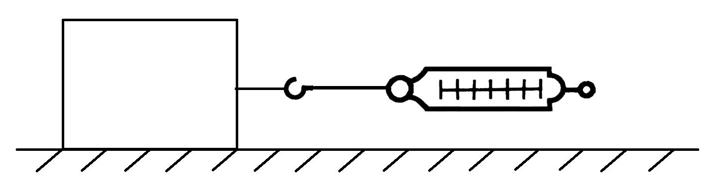 考法2
二力平衡与相互作用力
8.[2014河南,22(1)]在一个闯关游戏中,某选手用水平力推放在水平地面上的正方体(如图),但未推动,这时的推力　　　 (选填“大于”“小于”或“等于”)地面对正方体的摩擦力,理由是____________________________
__________________________ .
等于
正方体处于静止状态,根据二力平衡条件,推力等于摩擦力
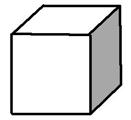 考法3
摩擦力及其影响因素
9.[2013河南,4]如图所示为一木块在水平桌面上向右运动
时的频闪摄影照片,所用闪光灯每隔相等时间闪亮一次,拍
下此时木块的位置.此过程中,木块受到的摩擦力　　　(选
填“增大”“减小”或“不变”).
10.[2011河南,4]如图所示为一种浴室防滑踏垫,其正面为
仿草坪式设计,这是通过　　  　　　　　　　的方法增
大脚与垫之间的摩擦力的.
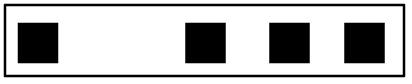 不变
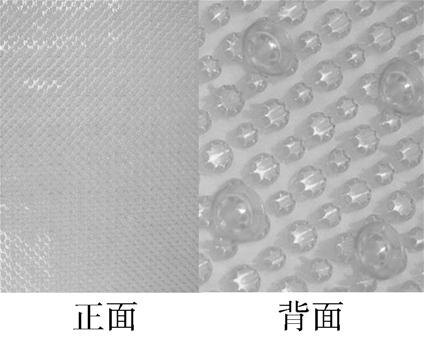 增大接触面粗糙程度
考法3
摩擦力及其影响因素
11.[2020河南,20(4)]河南素有“中原粮仓”之称.随着农业机械化水平的提高,收割机已成为我省收割小麦的主要工具.为了交通安全,禁止在公路上晒粮.请用摩擦力的知识解释在公路上晒粮的危害.
答:人或车走在麦粒上时,摩擦力减小,容易引发交通事故.
考法3
摩擦力及其影响因素
12.[2017河南,11]如图所示为一种爬杆机器人,仅凭电池提供的能量,就能像人一样沿杆竖直向上匀速爬行.机器人在此过程中	(　　)
A.所受摩擦力方向竖直向下
B.对杆的握力增大时,所受摩擦力增大
C.匀速爬行速度增大时,所受摩擦力不变
D.动能全部转化为重力势能
C
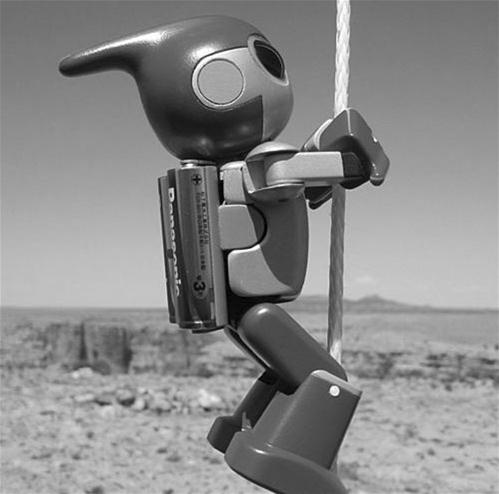 考法4
力与运动综合题
13.[2019河南,10]以下校园活动的场景中,有关说法正确的是	        (　　)
A.引体向上——人拉住单杠静止时,单杠对人的拉力与人的重力平衡
B.50 m测试——人冲过终点时不能立即停下来,是由于受惯性作用
C.排球比赛——将排球向上垫起后,球的动能不变,重力势能增加
D.掷实心球——若球在最高点时所受外力全部消失,球将竖直下落
A
考法4
力与运动综合题
14.[2013河南,12]如图所示是运动员顶足球时的情景,以下说法正确的是	(　　)
A.球被顶出,说明力可以改变物体的运动状态
B.顶出去的球在上升时,受到平衡力的作用
C.球在上升过程中,动能和重力势能均减小
D.顶出去的球最终落地,是由于球具有惯性
A
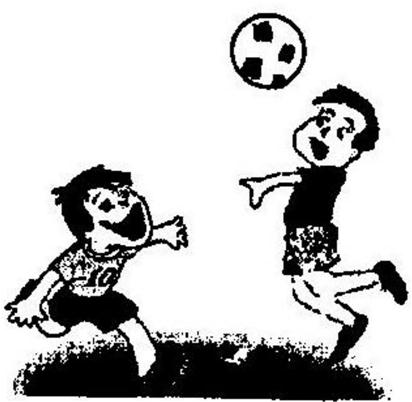 考法4
力与运动综合题
15.[2018河南,12]第24届冬奥会将于2022年在北京-张家口举办.如图所示,当运动员穿着滑雪板在水平雪地上进行滑行训练时,下列说法正确的是	    (　　)
A.以滑雪板为参照物,运动员是运动的
B.穿滑雪板是为了减小对雪地的压力
C.雪地对滑雪板的支持力和滑雪板对雪地的压力是相互作用力
D.滑雪板受到的重力和雪地对滑雪板的支持力是一对平衡力
C
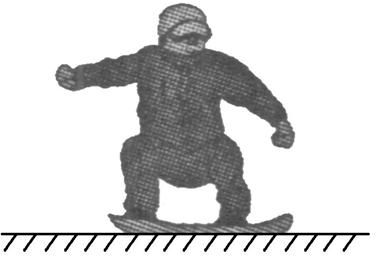 考法4
力与运动综合题
16.[2015河南,13]如图为小强打篮球时的情景,下列说法正确的是     (　　)
A.篮球表面凹凸不平的花纹是用来增大压力的
B.相对于在空中飞行的篮球,篮筐是静止的
C.投入篮筐的篮球在空中下落时,势能主要转化为动能
D.篮球抛出后仍能向上运动,是由于受到了惯性的作用
C
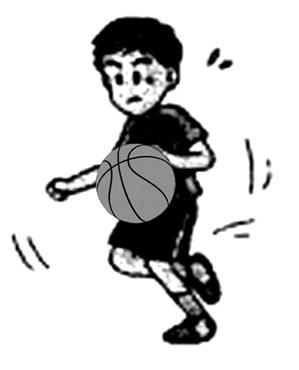 考法4
力与运动综合题
17.[2011河南,11]“中原福塔”——河南广播电视塔(如图所示)是世界上第一高钢塔.周日小李乘电梯登塔观光,下列有关说法正确的是	        (     )
A.广播电视塔是利用电磁波来传递信息的
B.宽大的塔基底座是为了减小塔对地面的压力
C.小李乘电梯匀速上升时,其动能转化为势能
D.小李乘电梯匀速上升时,他的重力与他对电梯的压力是平衡力
C
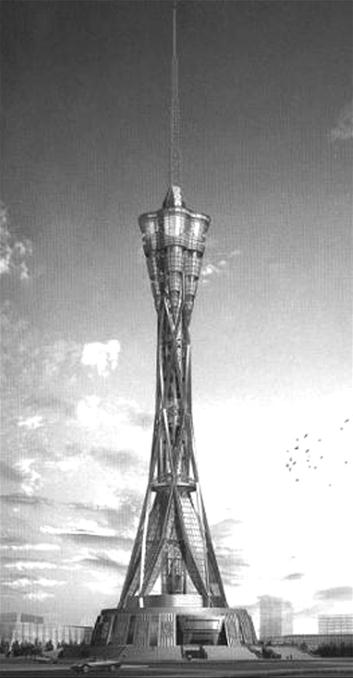 考法5
与受力分析相关的开放、推理类试题
18.[2018河南,6]如图所示,上表面水平且光滑的小车上有A、B两个物体,两物体与小车以相同的速度一起向右匀速运动.B在A的正前方,B的质量小于A的质量.假设小车的上表面足够长,不计空气阻力,小车遇到障碍物突然停止后,A、B两物体　　　(选填“会”或“不会”)相撞,原因是:___________________________________________
____________________________________________.
不会
两物体在水平方向上不受力,仍以原来的速度做匀速直线运动,它们之间的距离保持不变
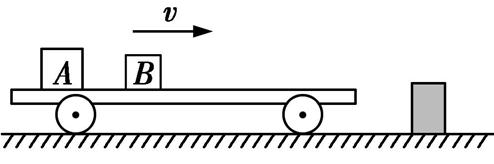 考法5
与受力分析相关的开放、推理类试题
19.[2015河南,7]如图所示,物体在重力、支持力和摩擦力作用下,沿足够长的水平面向右做减速直线运动.假设物体运动时,重力突然消失,请推断物体的运动情况将是:                         . 简要说明你的推理过程:__________________________________________________________________________________________.
当重力消失时,物体所受支持力消失,摩擦力也同时消失,运动物体不受力时,将向右做匀速直线运动
水平向右做匀速直线运动
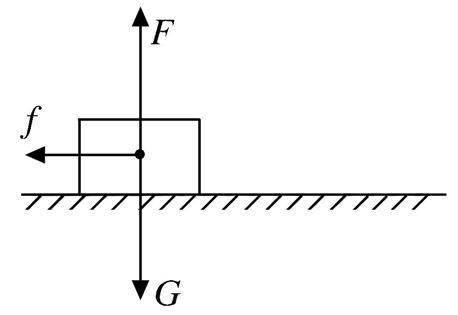 考法6
力的示意图
类型1　画指定力的示意图
20.[2020河南,16]将细线一端固定在烧杯底部,另一端固定在乒乓球上.烧杯加水后静置在斜面上,如图所示.不计乒乓球的重力,请以球心为作用点画出乒乓球受到的浮力和拉力的示意图.
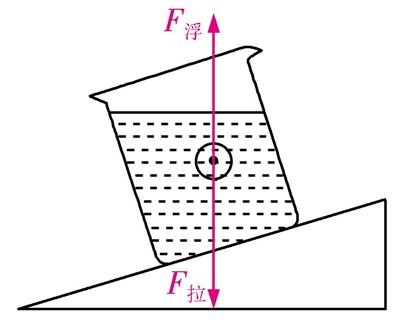 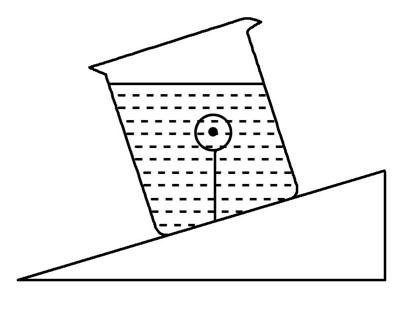 考法6
力的示意图
21.[2013河南,16]如图所示,圆球在水平地面上滚动,请画出球对地面压力的示意图.
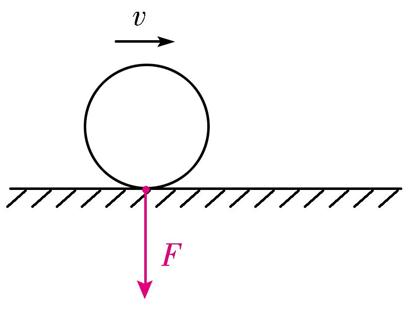 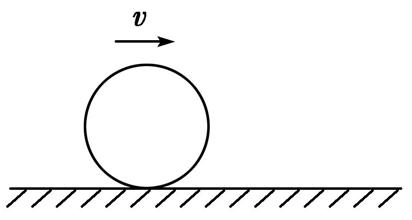 考法6
力的示意图
22.[2016河南,16]如图所示,在游泳池的底部和侧壁,铺满了面积相等的小瓷砖,请画出水对A、B两瓷砖压力的示意图.
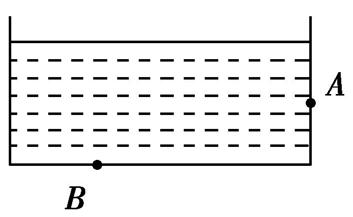 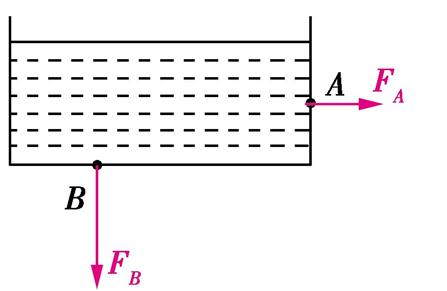 考法6
力的示意图
类型2　画处于平衡状态的物体的受力示意图
23.[2011河南,17]如图所示,茶杯静止在水平桌面上,请画出茶杯的受力示意图.
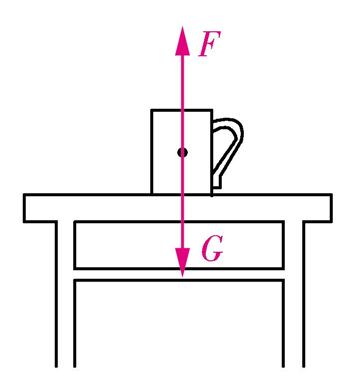 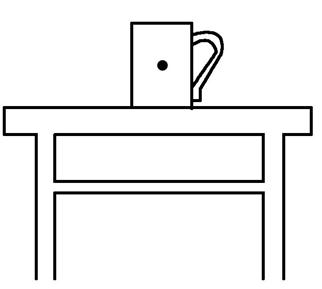 考法6
力的示意图
类型3　画处于非平衡状态的物体的受力示意图
24.[2019河南,15]如图所示,当铁球摆到最高点A时,请画出它此时的受力示意图.
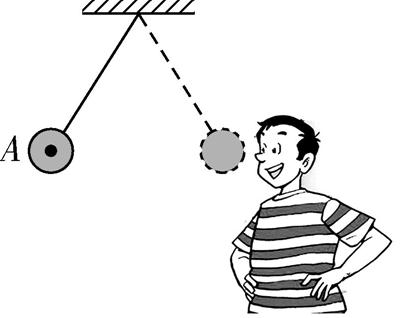 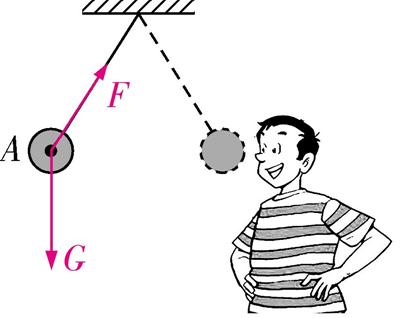 考法6
力的示意图
25.[2018河南,15]如图所示,一物块沿固定的光滑斜面下滑.请画出物块的受力示意图.
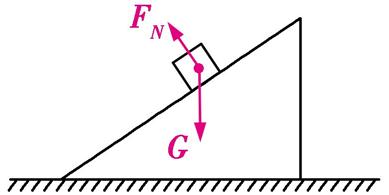 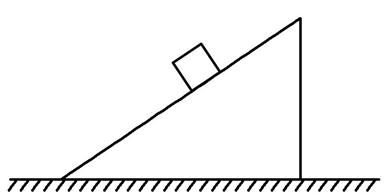 考法6
力的示意图
26.[2017河南,16]如图所示,当小军用力推墙时,他沿水平冰面减速向后退去,请你画出此时小军的受力示意图.(图中黑点表示重心)
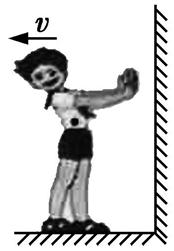 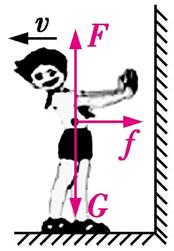 考法6
力的示意图
27.[2012河南,17]如图所示,将一个小球放在竖直放置的弹簧上,用手向下压小球,松手后,小球在弹簧弹力作用下向上加速运动,不考虑空气阻力,请画出此时小球的受力示意图.
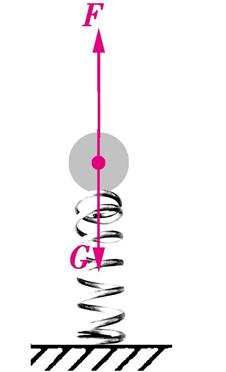 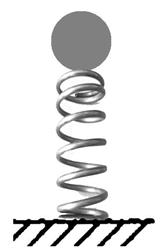 考法7
探究重力大小与质量的关系
28.[2013河南,19]“神舟”号飞船发射成功,中国人的“登月梦”指日可待.已知月球上的物体被月球吸引也受到“重力”作用,月球上物体的“重力”与其质量是否成正比呢?假如你是一名航天员,驾驶飞船到达月球,请对此问题进行探究.
(1)要完成实验,除需要若干个质量均为 50 g 的钩码外,还需要的测量器材是
　            . 
(2)请你设计一个记录实验数据的表格,画在下面的虚线框内.
弹簧测力计
考法7
探究重力大小与质量的关系
(3)测量结束后,你如何根据实验数据判断物体受到的“重力”与质量是否成正比? 请说出一种方法:　　　　　　　　　　　　　　　　　　　　　　　　______
________________________________________________________. 
(4)本实验需要多次测量,其目的与以下哪个实验中多次测量的目的相同:     (填字母代号). 
A.探究杠杆的平衡条件
B.测量定值电阻的阻值
C.用刻度尺测物体长度
作出G-m图像,若是一条过原点的直线,则说明二者成正比(或算出重力G与质量m的比值,若为一个定值,则说明二者成正比)
A
考法8
探究影响滑动摩擦力大小的因素
29.[2019河南,18]在“探究影响滑动摩擦力大小的因素”实验中,装置如图所示,铝块和木块的外形相同,一端带有定滑轮的长木板固定不动,铝块通过细线与弹簧测力计相连.(忽略滑轮的摩擦)




(1)图甲中,将铝块放在水平木板上,竖直向上拉测力计,当铝块沿水平方向做______________ 运动时,铝块所受滑动摩擦力的大小等于测力计的示数F1,则F1=　        N.
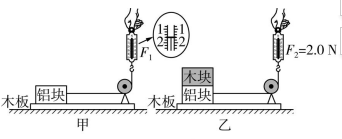 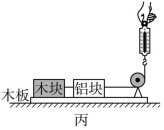 匀速直线
1.6
考法8
探究影响滑动摩擦力大小的因素
(2)比较甲、乙图所示的两次实验,可以得出:在　　　　　　　　　　　　相同时,　　　　越大,滑动摩擦力越大. 
(3)图乙实验完成后,利用原有器材,还可进一步探究滑动摩擦力大小与接触面粗糙程度的关系,请你简要说明实验方案:________________________________________________________________. 
(4)请你判断:图丙中,铝块水平运动时所受滑动摩擦力　　　　(选填“大于”“等于”或“小于”)图甲中铝块所受滑动摩擦力.
接触面的粗糙程度
压力
将木块与铝块互换位置,重复实验,比较两次实验弹簧测力计的示数
等于
考法8
探究影响滑动摩擦力大小的因素
30.[2012河南,19]用如图甲所示的装置探究摩擦力跟压力大
小的关系.
(1)实验时,拉动木块在水平木板上做匀速直线运动,弹簧测力
计的示数就等于摩擦力的大小,因为这时的拉力和摩擦力是一
对　　　 力.                                                  甲
(2)某次实验中弹簧测力计的指针位置如图甲所示,它的示数是　　　 N.
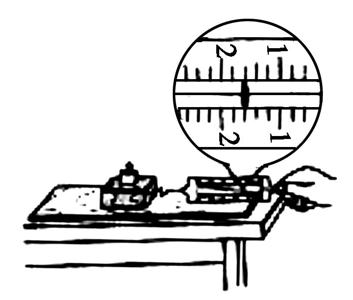 平衡
1.6
考法8
探究影响滑动摩擦力大小的因素
(3)改变木块上所加钩码的个数进行多次实验,记录的数据如上表所示,请根据表中的数据,在图乙中画出摩擦力随压力大小变化的关系图像.
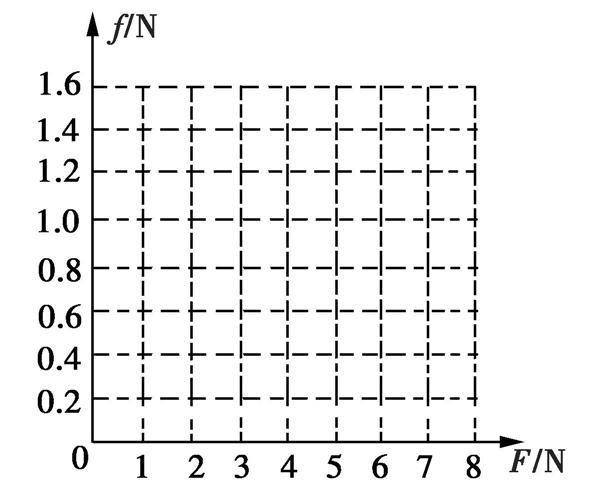 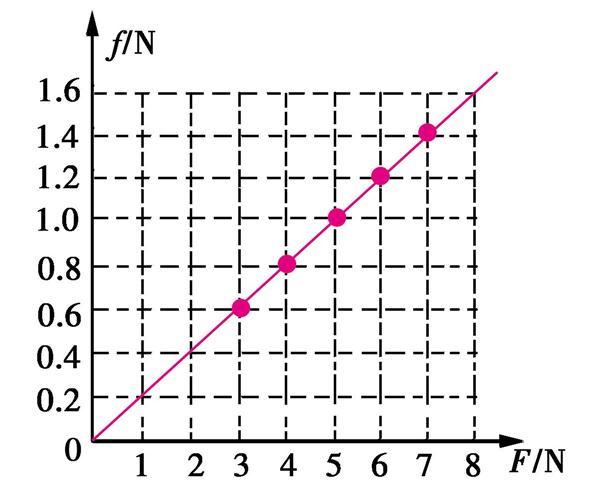 考法8
探究影响滑动摩擦力大小的因素
(4)分析图像可知:当接触面的粗糙程度一定时,摩擦力跟压力的大小成　　　. 
(5)实验结束后,小丽同学想探究摩擦力是否与接触面的大小有关,她用弹簧测力计测出木块在水平面上做匀速直线运动时的摩擦力,然后将木块沿竖直方向锯掉一半,测得摩擦力的大小也变为原来的一半.她由此得出:当接触面的粗糙程度一定时,接触面越小,摩擦力越小.你认为她的结论正确吗?　　　　　     ,理由是:　    　　　　　　　.
正比
不正确
没有控制压力不变
考点1
力
1.定义:力是物体对物体的作用.
易错小练
关于力的概念的理解
1.力①　　　　(选填“能”或“不能”)离开物体而单独存在,发生相互作用的两个物体,一个是施力物 体,另一个就是受力物体.
2.物体间力的作用是相互的,施力物体和受力物体②　　　　(选填“同时”或“可以不同时”)存在,施力物体同时也是受力物体. 
3.作用力与反作用力的特点:作用在③　　　　个物体上,大小④　　　　、方向⑤　　　　,并且作用在⑥　　　　　　　　. 
4.相互作用的两个物体⑦　　　　(选填“一定”或“不一定”)是接触的.
不能
同时
相等
两
相反
同一直线上
不一定
考点1
力
2.单位:力的单位是牛顿,简称牛,单位的符号是⑧　　　. 
3.力的作用效果
(1)力可以使物体发生⑨　　　　; 
(2)力可以改变物体的⑩　　　　　.
N
形变
运动状态
得分指南
物体运动状态的改变包括⑪　　　　　　的改变和⑫　　　　　　的改变,两者只要有一个改变或同时改变,都叫运动状态的改变.例如,做匀速圆周运动的物体,虽然速度大小不变,但速度方向在时刻改变,所以做匀速圆周运动的物体的运动状态是变化的.
运动方向
速度大小
考点1
力
4.力的三要素和力的示意图
(1)力的三要素:力的⑬　　　　、⑭　　　　、⑮　　　　　.它们都能够影响力的作用效果. 
(2)力的示意图:如图所示,用带箭头的线段把力的三要素表示出来.
大小
方向
作用点
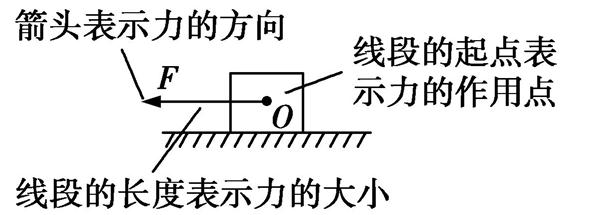 考点2
弹力
1.弹力
(1)定义:物体由于发生⑯　　　　　　而产生的力.常见的弹力有压力、支持力、拉力等. 
(2)产生条件: 两个物体相互接触且发生⑰　　　　　. 
(3)大小:在物体的弹性限度内,外力越大,物体发生的⑱　　　　　　　越大,弹力越⑲　　 .
弹性形变
弹性形变
弹性形变量
大
易错小练
判断正误
只要两个物体相互接触,它们之间就一定会产生弹力.  ⑳(     )
理由:㉑                                                 .
✕
两个物体相互接触且必须发生弹性形变才会产生弹力
考点2
弹力
2.弹簧测力计
(1)原理:在弹性限度内,弹簧的伸长量跟它受到的㉒　　　　成正比(或在弹性限度内,弹簧受到的拉力越大,弹簧的伸长量就越大).  
(2)使用:
拉力
零刻度线处
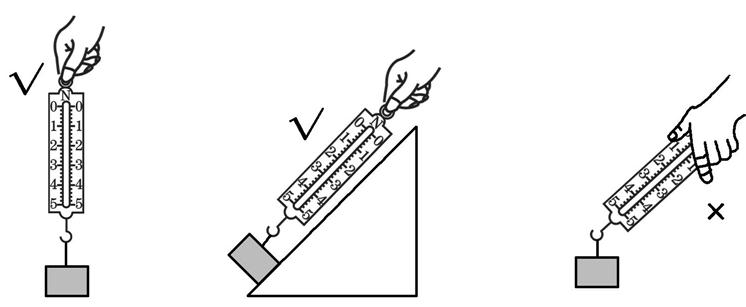 考点3
重力
1.定义:由于地球的吸引而使物体受到的力叫重力,用符号㉔　　　　表示.(注:地球表面及附近的一切物体都受到重力的作用,重力的施力物体是㉕　　　 ) 
2.理解
(1)重力是由于㉖　　  的吸引而产生的,但重力的大小不一定等于地球对物体的吸引力,重力的大小一般小于地球对物体的吸引力. 
(2)重力是非接触力,空中的飞机也受到重力的作用.
3.大小:物体受到的重力大小跟物体的㉗　　　　成正比. 
4.重力的表达式:㉘　　　　.其中g=9.8 N/kg,在粗略计算时,g取㉙　　 N/kg.
G
地球
地球
质量
10
G=mg
考点3
重力
5.方向:㉚　　　　　　. 
6.重心:重力在物体上的等效作用点叫重心.
竖直向下
得分指南
对重心的理解
1.形状规则、质量均匀的物体的重心在物体的几何中心上.
2.物体的重心不一定在物体上.
3.一般来说,物体的重心越低,物体就越稳定.
考点3
重力
7.常见物体的重力
普通中学生的重力约为500 N;
一个鸡蛋的重力约为0.5 N;
一瓶矿泉水的重力约为5 N.
考点4
牛顿第一定律
1.阻力对物体运动的影响
(1)㉛　　　　　(填物理学家的名字)提出了物体的运动不需要力来维持,运动的物体之所以会停下来,是因为受到了㉜　　　　; 
(2)运动的物体受到的阻力越大,对物体运动的影响越㉝　　　　; 
(3)假如运动的物体受到的阻力为0,物体的运动将不受影响,物体将以㉞__________
________永远地运动下去.
伽利略
阻力
大
恒定不变
 的速度
考点4
牛顿第一定律
2.牛顿第一定律
(1)定义:一切物体在没有受到力的作用时,总保持㉟　　　状态或㊱　　   　　状态.  
(2)理解
a.“一切物体”表明该定律适用于任何物体.
b.“没有受到力的作用”是指理想情况下物体不受力,实际情况下物体受到的合力为零.
c.该定律描述的是物体不受力或受到平衡力时的运动规律.
静止
匀速直线
考点4
牛顿第一定律
3.运动和力的关系:力是㊲　　   　　(选填“改变”或“维持”)物体运动状态的原因.
改变
得分指南
对运动和力的关系的理解
1.力能改变物体的运动状态,但不能仅根据物体运动速度的大小或变化来判断力的大小或变化.
2.物体受到力的作用,但运动状态不一定改变,要看物体受到的是平衡力还是非平衡力.
3.物体的运动状态发生改变,该物体一定受到了力的作用,且受到的是非平衡力.
考点4
牛顿第一定律
4.惯性
(1)定义:物体保持原来运动状态不变的性质.
(2)影响因素:一切物体都具有惯性,惯性是物体本身的一种属性.惯性的大小只与物体的㊳  　　有关,与物体是否受力、运动状态等因素无关.㊴　　　　越大,惯性越大. 
(3)惯性的利用与防范
惯性的利用:跳高、跳远等田径项目要助跑. 
惯性的防范:安全带、公交车上的扶手.
质量
质量
考点4
牛顿第一定律
易错小练
判断下列说法的正误.
(1)同一物体运动时比静止时惯性大.	                    ㊵(　　)
(2)雨天路滑,车辆需减速行驶,这是为了减小惯性.	        ㊶(　　)
(3)一个与地面保持相对静止的人没有惯性.	              ㊷(　　)
(4)行驶中的公交车紧急刹车时,司机会向前倾,是由于受到惯性力的作用.	
                                                        ㊸(　　)
✕
✕
✕
✕
考点4
牛顿第一定律
易错小练
(5)高速飞行的子弹具有惯性,穿入木头静止后惯性消失.	  ㊹(　　)
(6)汽车追尾,前车司机容易伤后脑勺,后车司机容易伤脑门.	  ㊺(　　)
(7)踢出去的足球会慢慢停下来是由于足球具有惯性.	        ㊻(　　)
(8)跳远运动员起跳前要助跑,是为了增大惯性.	              ㊼(　　)
✕
√
✕
✕
考点5
二力平衡
1.平衡状态:物体处于㊽　　　　状态或㊾　　　　　　　　状态. 
2.平衡力与相互作用力
静止
匀速直线运动
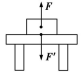 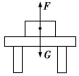 相等
相反
同一直线上
不同物体上
同一物体上
考点6
摩擦力
1.静摩擦力
(1)定义:两个相互接触的物体,当其中一个物体在另一个物体的表面上有相对运动趋势时,在接触面上就会产生一种阻碍相对运动趋势的力,这个力就叫静摩擦力.
(2)大小:总等于使物体产生相对运动趋势的力(拉力、推力、重力等).
(3)方向:与物体相对运动趋势的方向相反.
得分指南
对静摩擦力方向的理解
静摩擦力的方向不一定与物体的运动方向相反,也可能相同.例如,人走路时后脚受到地面的摩擦力方向与人的运动方向相同.
考点6
摩擦力
2.滑动摩擦力
(1)定义:两个相互接触的物体,当其中一个物体在另一个物体的表面上做相对运动时,在接触面上就会产生一种阻碍相对运动的力,这个力就叫滑动摩擦力.
(2)大小:接触面粗糙程度相同时,压力越大,滑动摩擦力（55）　　 　　;压力相同时,接触面越粗糙,滑动摩擦力（56）　　 　　. 
(3)方向:与物体（57）　　 　　的方向相反. 
(4)测量滑动摩擦力:利用（58）　　　　 的原理,水平拉
动物体使物体在水平面上做匀速直线运动时(如图),拉力
大小（59）　　 　　滑动摩擦力大小.
越大
越大
相对运动
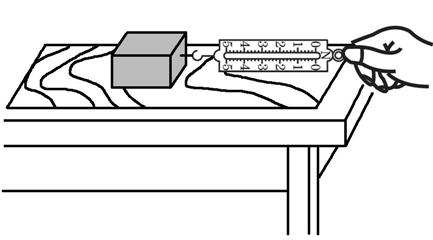 二力平衡
等于
考点6
摩擦力
(5)增大有益的摩擦
a.接触面粗糙程度一定,（60）　　 　　压力.例如:刹车时用力捏闸. 
b.压力一定,（61）　　 　　接触面的粗糙程度.例如:鞋底凹凸不平的花纹、运动员在手上涂防滑粉、在结冰的路面上撒煤渣. 
c.变滚动为滑动.例如:急刹车时,车轮停止滚动.
增大
增大
考点6
摩擦力
(6)减小有害的摩擦
a.接触面粗糙程度一定,（62）　　 　　压力.例如:运动员做单杠回环动作时,手不能将单杠握得太紧. 
b.压力一定,（63）　　 　　接触面的粗糙程度.例如:滑梯的表面做得很光滑. 
c.变滑动为滚动.例如:在笨重的物体上加上轮子.
d.使接触面分离.例如:磁悬浮列车.
减小
减小
考点6
摩擦力
得分指南
根据所学知识,完成下列填空.
(1)汽车的车轮上有凹凸不平的花纹,是通过（64）　            　　　的方式来（65）　　 　　摩擦的. 
(2)用力捏自行车的手闸,是通过（66）　　      的方式来（67）　　 　　摩擦的.
增大接触面的粗糙程度
增大
增大压力
增大
考点6
摩擦力
得分指南
(3)给门轴上的合页加润滑剂,是通过（68）　                　  　的方式来（69）　　 　　摩擦的. 
(4)在沙发下面装上滚轮,是通过（70）　　 　     的方式来（71）　　 　摩擦的. 
(5)滑沙时坐在滑板上,是通过（72）                　　   　　的方式来（73）　　 　　摩擦的.
使两个互相接触的表面隔开
减小
变滑动为滚动
减小
减小接触面的粗糙程度
减小
人教八下
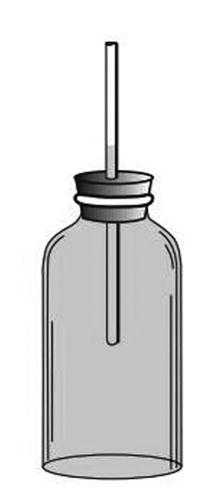 【命题总结】
(1)力的作用效果
(2)液体压强的影响因素
(3)物理方法的应用
【一题通关】
1.如图所示,将厚玻璃瓶中装满水,把细玻璃管通过带孔的橡皮塞插入瓶中,沿着不同的方向用力捏厚玻璃瓶,观察细玻璃管中水面高度的变化. 
(1)为了使实验现象更明显,可以使用更　　　　 (选填“粗”或“细”)的玻璃管.
细
人教八下
(2)用力捏玻璃瓶时,细玻璃管内的水面上升,说明力可以改变物体的　 　　　,此时瓶底受到水的压强　　  　(选填“变大”“不变”或“变小”). 
(3)小华同学认为,产生上述现象可能是由于手挤压玻璃瓶时,瓶内水的温度升高所致,因此不能说明力使玻璃瓶发生了形变.为了验证自己的猜想,小华用手轻轻握住玻璃瓶的外壁,如果一段时间后观察到　　      　　　　　　　,则说明自己的猜想是错误的. 
(4)请你再列举一个用放大法来观察物理现象的实验:  _____________________ _
___________________________.
形状
变大
细玻璃管内水面保持不动
探究声音的产生时,发声的音叉将乒乓球弹开
人教八下
【命题总结】
(1)力的示意图
(2)力与运动
(3)机械能
(4)牛顿第一定律
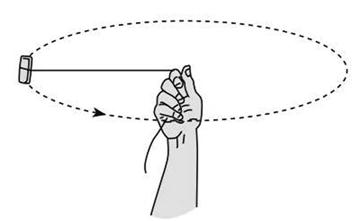 【一题通关】
2.如图所示,用一根细线拴一块橡皮,甩起来,使橡皮绕手在水平面内做匀速圆周运动.
(1)请在图中画出橡皮所受重力和细线对橡皮的拉力的示意图.
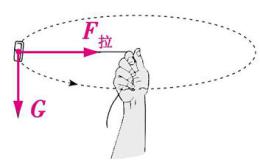 人教八下
(2)橡皮在水平面内做圆周运动时,处于　　　　　(选填“平衡”或“非平衡”)状态,橡皮的运动状态　　　　　(选填“发生”或“没有发生”)改变,橡皮的机械能　　　(选填“变大”“不变”或“变小”). 
(3)橡皮在运动过程中,如果所受的力全部消失,它将做　　　　　　　(填橡皮的运动状态).
非平衡
发生
不变
匀速直线运动
人教八下
【命题总结】
(1)力的作用是相互的
(2)力的作用效果
(3)摩擦力
(4)力的示意图
(5)压力与压强
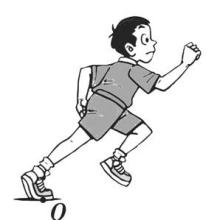 【一题通关】
3.如图所示是小明百米赛跑时的运动情景.
(1)跑步时,人的脚用力向后蹬地,人就会向前运动,这说明物体间力的作用是　  　,也说明力能改变物体的　　　　　  . 
(2)在图示的情景中,小明的右脚受到地面的摩擦力的方向向　　　(选填“前”或
相互的
运动状态
前
人教八下
“后”),跑步时鞋与地面的摩擦属于　　   　　(选填“有益摩擦”或“有害摩擦”);鞋底上刻有花纹,是通过增大　　　　  　　　　　来增大摩擦的.
(3)在跑步过程中,小明发现路旁的草地向后退,他是以　　  　为参照物的,小明到达终点后不能马上停下来,是因为　　　　　　　. 
(4)请在图中画出此时小明的右脚对地面作用力的示意图(O点是力的作用点).
有益摩擦
接触面的粗糙程度
自己
他具有惯性
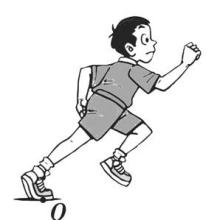 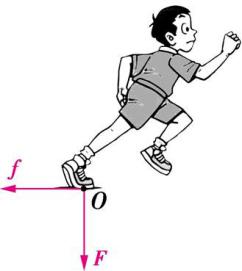 人教八下
(5)若小明的质量是45 kg,他每只鞋与地面的接触面积是180 cm2,
当他立正站在操场的水平地面上时,他对地面的压力是 　　　N,对地面的压强是　　　   Pa;当他沿着操场的跑道跑步时,他对操场地面的压强将　  　(选填“变大”“不变”或“变小”).( g 取 10 N/kg)
450
1.25×104
变大
人教八下
【命题总结】
(1)机械能
(2)做功的条件
(3)力的示意图
(4)相互作用力
(5)磁场
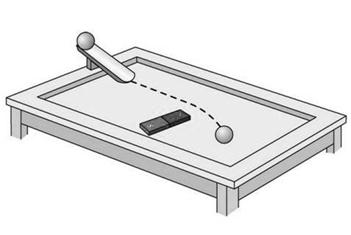 【一题通关】
4.小铁球从斜面上滚下后在水平桌面上沿直线运动,若在小铁球运动路径旁放一磁体,小铁球的运动路径将变成曲线,如图所示.
(1)小铁球从斜面上滚下时重力势能主要转化为　　　能.
动
人教八下
(2)小铁球在桌面上做曲线运动时受到　　　个力的作用,对它做功的力是                  . 
(3)请在图中画出小铁球做曲线运动时在竖直方向上的受力示意图.



(4)放上磁体后,磁体吸引小铁球的力　　　　　(选填“大于”“等于”或“小于”)小铁球吸引磁体的力. 
(5)若用玻璃球代替小铁球,则观察到的现象是　　　　　　　　________________________________.
4
磁场力和摩擦力
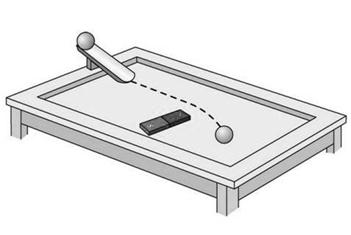 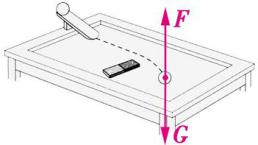 等于
放上磁体后,玻璃球在水平桌面上仍沿直线运动
人教八下
【命题总结】
(1)平衡力
(2)惯性
(3)做功的条件
(4)力的示意图
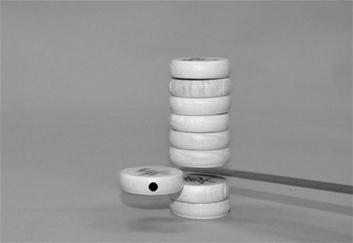 【一题通关】
5.如图所示,用力击打一摞棋子中间的一个,该棋子飞出而上面的棋子又落回原位置.
(1)击打棋子之前,最上面的棋子所受的重力和　　    　　是一对平衡力. 
(2)上面的棋子又落回原位置的原因是　　 　　　　        　.
支持力
上面的棋子具有惯性
人教八下
(3)击打棋子时,击打棋子的力对棋子　　　  (选填“做了功”或“不做功”). 
(4)已知物体所受空气阻力与物体速度的平方成正比,请在图中黑点处画出棋子水平飞出后瞬间的受力示意图.
做了功
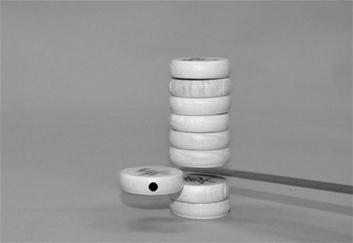 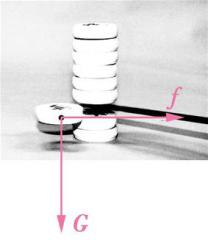 命题角度1
与摩擦力相关的受力分析
例1 如图所示,水平面上有一重20 N的物体A,用8 N的水平力向右推物体A,物体A静止不动.

(1)此时物体A受到的摩擦力为     N,方向为　      　　;若用15 N的水平力推物体A使其向右做匀速直线运动,则物体A受到的摩擦力为　   N,方向为　　 　     . 
(2)若用 18 N的水平力推物体A使其向右做加速直线运动,则物体A受到的摩擦力为　　　 　N;若突然撤去推力,物体A向右做减速直线运动,此时物体A受到的摩擦力为　　　  　N,方向为　　    　　.
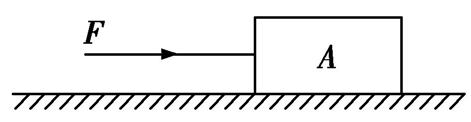 水平向左
8
15
水平向左
15
15
水平向左
命题角度1
与摩擦力相关的受力分析
例2 两个长方体A和B分别按图甲、乙、丙所示的方式放在水平面上,分别用水平推力F1、F2和F3向右推两个物体使其做匀速直线运动.图甲中A受到的摩擦力为　　　　,B受到的摩擦力等于　　　　.若长方体A的质量较大,两个长方体各个表面粗糙程度均相同,则F2　　　F1,F3　　　F1.(后两空均选填“>”“<”或“=”)
F1
0
=
=
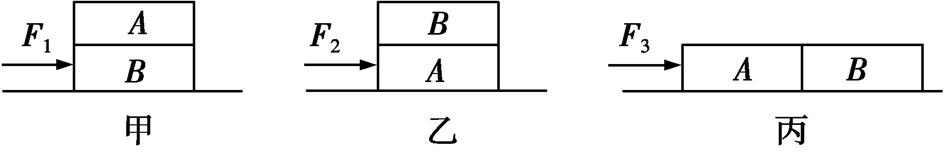 命题角度2
力的示意图
类型1　画指定力的示意图
例3 如图所示,一质地均匀的小球由a点沿轨道滚下,请画出小球运动至最高点c时所受重力和支持力的示意图.
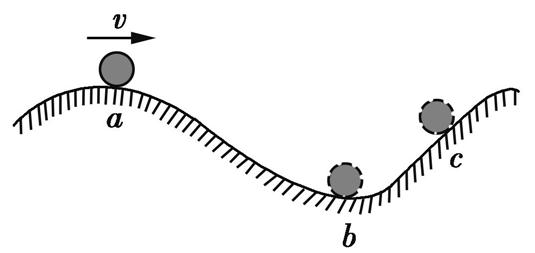 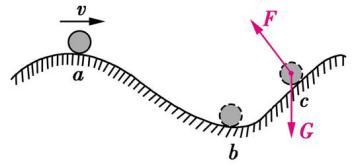 命题角度2
力的示意图
提分技法
画指定力的示意图的作图步骤
1.明确受力物体,确定力的作用点.
若题干中无明确说明,则默认力的作用点在物体的中心上.
2.明确力的方向.
重力方向竖直向下;
绳子对物体的拉力方向沿着绳子的方向,指向施力物体;
支持力、压力方向垂直接触面,指向受力物体;
摩擦力方向与物体相对运动(趋势)方向相反.
命题角度2
力的示意图
提分技法
3.画力的示意图.
以力的作用点为起点,沿力的方向画一条带箭头的线段,标上力的符号.若多个力之间存在大小关系,应通过线段的长度表示出力的大小.
命题角度2
力的示意图
类型2　受力分析作图
例4 [2019湖南衡阳]如图所示,小球被固定在静止的金属框架上,画出小球所受作用力的示意图.
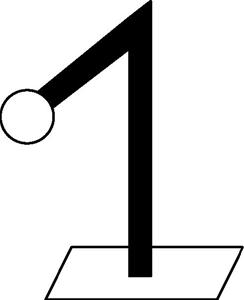 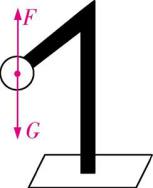 命题角度2
力的示意图
提分特训
1.[2020湖北咸宁]如图所示,木棒在手指上平衡,画出它所受重力的示意图(力的作用点画在木棒的重心上).
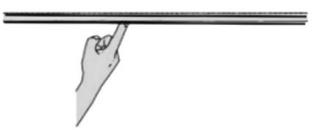 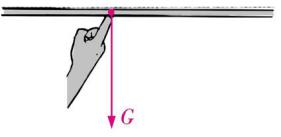 命题角度2
力的示意图
2.[2020辽宁大连]如图所示,重锤用细线吊着静止在空中.请画出重锤所受拉力F和重力G的示意图.
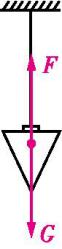 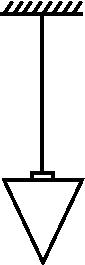 命题角度2
力的示意图
3.[2020贵州贵阳]如图所示,物块置于长木板上表面,两者一起沿斜面匀速下滑,物块与木板始终保持相对静止.请在图中画出长木板对物块作用力的示意图.(O点为力的作用点)
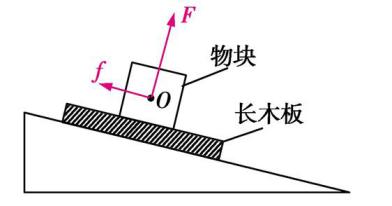 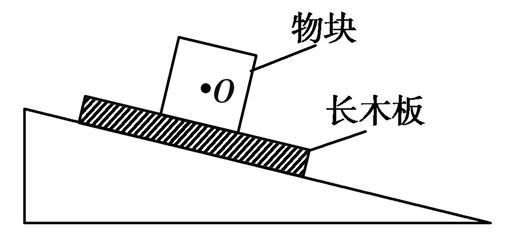 实验1
探究阻力对物体运动的影响
考法总结
有关该实验,有如下命题点:
1.【实验器材】长木板、斜面、小车、棉布、毛巾等.
2.【实验装置】如图所示.


3.【设计与进行实验】
(1)让小车从同一斜面的同一高度由静止滑下的目的是:保证小车到达水平面时的速度相等.
(2)小车在水平面上运动的距离越远,说明小车在运动过程中受到的阻力越小.
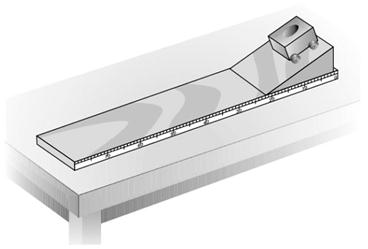 实验1
探究阻力对物体运动的影响
(3)小车到达水平面后没有立即停止运动是由于小车具有惯性.
(4)控制变量法的应用:控制小车到达水平面时的速度相同,改变水平面的粗糙程度.
(5)科学推理法的应用:小车运动到水平面上时如果不受阻力的作用,则小车将以恒定不变的速度一直运动下去.
(6)转换法的应用:把阻力对物体运动的影响转换成了小车在水平面上运动的距离的大小.
实验1
探究阻力对物体运动的影响
4.【交流与反思】
(1)本实验选用小车而不选用木块的原因是:相同条件下,小车受到的阻力较小,实验现象较明显.
(2)小车到达水平面后最终停下来的原因是小车在水平面上受摩擦力的作用,力能改变物体的运动状态.
(3)小车从斜面上由静止滑下后最终在水平面上静止,小车的重力势能消失了吗?答:没有,小车的重力势能转化成了内能.
5.【实验结论】运动的物体受到的阻力越小,速度减小得越慢;运动的物体在没有受到力的作用时,将做匀速直线运动.
实验1
探究阻力对物体运动的影响
一题通关
例 某同学用如图所示的实验装置探究阻力对物体运动的影响.他在水平台面上分别铺上材料不同的物体,让同一小车从同一斜面上的相同高度由静止滑下,在小车停下的位置分别作上标记a、b、c.


【基础设问】
(1)实验中让同一小车从同一斜面的相同高度由静止滑下是为了使小车到达水平面时的　　　  相同.
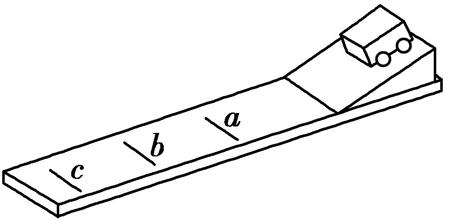 速度
实验1
探究阻力对物体运动的影响
(2)让小车从斜面上滑下后沿水平面运动,是为了使小车在竖直方向上受到的重力和　　力相平衡,其作用效果相互抵消,相当于小车只受水平方向上的　     　力作用. 
(3)实验中通过改变　　　　　　　　　来改变小车所受的阻力大小. 
(4)若水平台面上铺的物体分别是毛巾、木板、棉布,则标记c位置是小车在　　表面运动时停下的位置. 
(5)由实验现象可以得出结论:水平面粗糙程度越小,小车运动的距离越　　　;由此说明小车受到的阻力越小,速度减小得越　　　.
支持
摩擦(或阻)
水平面的粗糙程度
木板
远
慢
实验1
探究阻力对物体运动的影响
【拓展设问】
(6)对上述实验进行分析并进一步推理:运动的物体在没有受到阻力的作用时,将
                            . 
(7)本实验中,小车在水平面上三次滑行过程中消耗的机械能　　 (选填“相等”或“不相等”),原因是　　 　　　　　　　　　　　　　　　　　　　　　　. 
(8)若在水平台面上铺上相同材料的物体,让同一小车从同一斜面的不同高度由静止滑下,还可以探究小车的　　　　的关系(选填下列选项的序号). 
①重力势能与质量　　②重力势能与高度   ③动能与质量　	④动能与速度
(9)上述探究实验中用到的科学研究方法有　 　      、　　　和　 　　　  . 
(10)本实验为　　　　　　定律提供了实验支持.
以恒定不变的速度运动下去
相等
小车从同一斜面的相同高度由静止滑下,具有的机械能相等
②④
控制变量法
转换法
科学推理法
牛顿第一
实验1
探究阻力对物体运动的影响
创新预测
[2010河南,20]用如图所示的实验装置研究运动和力的关系.





(1)让小车从斜面上滑下后沿水平面运动,是为了使小车在竖直方向上受到的__ ___力和　　    力相平衡,其作用效果相互抵消,相当于小车只受水平方向上的摩擦力.
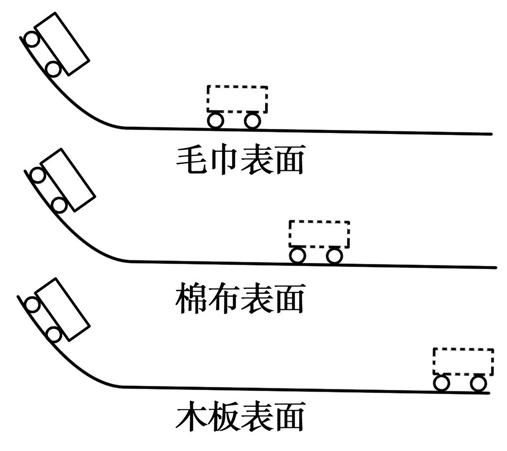 重
支持
实验1
探究阻力对物体运动的影响
(2)每次都让小车从同一个斜面的　  　　　　位置由静止开始
滑下,是为了使小车在滑到斜面底端时具有相同的速度. 
(3)比较图中小车在不同表面滑行的最大距离,可以得出,在初速度相同的条件下,水平面越光滑,小车受到的摩擦力越　　　　　,小车运动得越　　　　　. 
(4)在此实验的基础上进行合理的推理,可以得到:运动的物体不受外力时,它将
　　　　　　      .
同一(顶端)
小
远
做匀速直线运动
实验2
研究影响滑动摩擦力大小的因素
考法总结
有关该实验,有如下命题点:
1.【实验器材】长木板、长方体木块、弹簧测力计、砝码、棉布、毛巾等.
2.【实验装置】如图所示.


3.【设计与进行实验】
(1)测量滑动摩擦力的原理:二力平衡(沿水平方向拉动木块使木块在水平面内做匀速直线运动时,弹簧测力计的示数等于木块受到的滑动摩擦力).
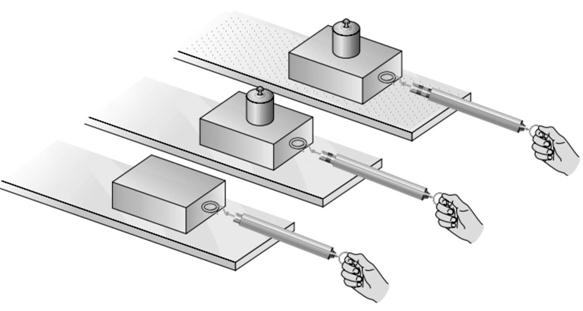 实验2
研究影响滑动摩擦力大小的因素
(2)控制变量法的应用:
①探究滑动摩擦力的大小与压力大小的关系时,需保持接触面的粗糙程度不变,改变压力大小;
②探究滑动摩擦力的大小与接触面的粗糙程度的关系时,需保持压力大小不变,改变接触面的粗糙程度.
(3)转换法的应用:通过拉力的大小(即弹簧测力计的示数)来反映滑动摩擦力的大小.
实验2
研究影响滑动摩擦力大小的因素
4.【交流与反思】
(1)探究滑动摩擦力的大小与接触面积的关系时,采用的方法是:控制接触面的粗糙程度不变,让木块平放、侧放和立放在水平放置的长木板上,分别用弹簧测力计水平拉着木块以相同的速度做匀速直线运动,比较弹簧测力计的示数大小.
(2)探究滑动摩擦力的大小与速度的大小关系时,采用的方法是:控制接触面的粗糙程度和压力不变,让木块平放在水平放置的长木板上,分别用弹簧测力计拉着木块以不同的速度做匀速直线运动,比较弹簧测力计的示数大小.
实验2
研究影响滑动摩擦力大小的因素
(3)在上述实验中,由于很难保证木块做匀速直线运动,
可对实验装置做如下改进:如图所示,拉动长木板,当木
块处于静止状态时,弹簧测力计的示数与木块所受滑动
摩擦力的大小相等.(注:不要求长木板做匀速直线运动)
5.【实验结论】
(1)滑动摩擦力的大小只与接触面所受的压力和接触面的粗糙程度有关.
(2)接触面所受的压力一定时,接触面的粗糙程度越大,滑动摩擦力越大.
(3)接触面的粗糙程度一定时,接触面所受的压力越大,滑动摩擦力越大.(注意:在总结实验结论时,一定不能忘记前提条件“……一定时”)
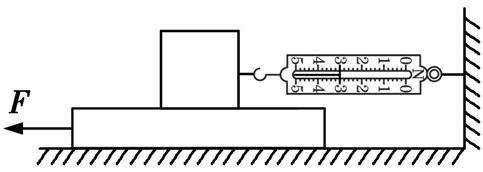 实验2
研究影响滑动摩擦力大小的因素
一题通关
例 如图甲、乙、丙是探究“滑动摩擦力的大小与哪些因素有关”的实验装置.



                                甲　　　　　     　　乙　　　　       　　　丙
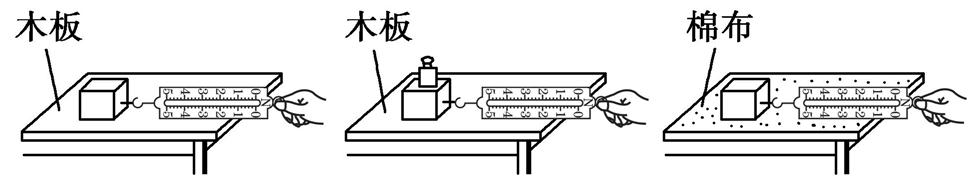 实验2
研究影响滑动摩擦力大小的因素
【基础设问】
(1)为了测出滑动摩擦力的大小,实验中应沿　           　方向拉动使木块做
　          　运动. 
(2)为了得出滑动摩擦力的大小与接触面所受压力大小之间的比例关系,某同学利用　　　　　两图所示的实验装置取得的实验数据如上表所示,请写出分析表中数据的过程,并写出得出的结论. 
分析过程:____________________________________________________________
_____________________________________________________________________.结论：_____________________________________________________________.
水平
匀速直线
甲、乙
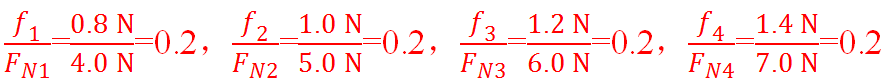 当接触面粗糙程度相同时,滑动摩擦力大小与接触面所受压力大小成正比
实验2
研究影响滑动摩擦力大小的因素
(3)在第4次实验中,如果加速拉动木块,则弹簧测力计示数　 　　1.4 N,此时木块受到的滑动摩擦力　 　　1.4 N.(均选填“大于”“小于”或“等于”) 
(4)探究“滑动摩擦力的大小与接触面的粗糙程度的关系”时,应选用　 　 两图所示的实验装置进行探究. 
(5)下列现象中,你认为可以利用甲、丙两次实验所得出的结论进行解释的是
        .(填序号) 
A.压路机的碾子很重         B.车轮上有凹凸不平的花纹
大于
等于
甲、丙
B
实验2
研究影响滑动摩擦力大小的因素
(6)一位同学想探究滑动摩擦力的大小与接触面积是否有关,于是他将图甲中的木块竖直切去一半,按照正确的操作方法拉动剩余木块在木板上运动,读出弹簧测力计的示数为0.4 N;与第1次实验的数据对比后,他得出“滑动摩擦力的大小与接触面积有关”的结论.你认为他的实验设计是　　　　(选填“正确”或“错误”)的,原因是　　　　　　　　　　　　.
错误
没有控制压力大小不变
实验2
研究影响滑动摩擦力大小的因素
【拓展设问】
(7)由于上述实验存在一定的缺陷,故对实验方案进行了改进,如图丁.改进后,水平向左拉动长木板,当木块保持静止时,木块处于　　　　状态,弹簧测力计的拉力　　　　(选填“大于”“小于”或“等于”)木块所受的摩擦力,此时不要求长木板做匀速直线运动. 


                                             
                                           丁
平衡
等于
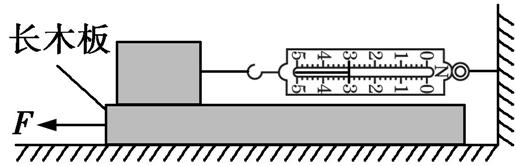 实验2
研究影响滑动摩擦力大小的因素
(8)在图丁所示的实验中,由于滑动摩擦力的大小与相对速度大小　　　　,因此弹簧测力计的示数应该是稳定的;若实验中正确操作却发现弹簧测力计的示数不稳定,可能的原因是　　       　　　　　　　　　.
无关
长木板上表面粗糙程度不均匀
实验2
研究影响滑动摩擦力大小的因素
创新预测
物理兴趣小组为了测量滑动摩擦力的大小,设计了如图所示的实验装置.实验中,在小桶内装入适量的沙子,使滑块恰好做匀速直线运动.(轻绳与定滑轮之间的摩擦不计)



(1)为了测量滑块受到的滑动摩擦力,需要测量的物理量是　　　(选填“A”或“B”).         A.滑块的质量m1          B.小桶和沙子的总质量m2
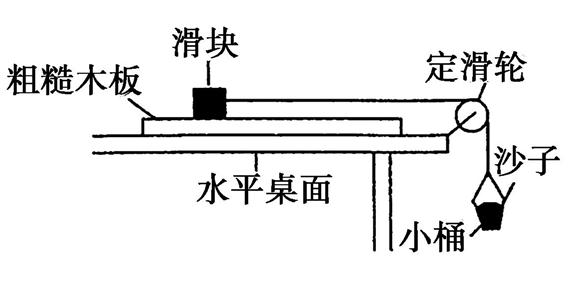 B
实验2
研究影响滑动摩擦力大小的因素
(2)根据　　　　　　　可知,滑块受到的滑动摩擦力f1=　　　.(用物理量符号表示) 
(3)小桶落地后,滑块继续向前运动,滑块受到的滑动摩擦力f2　　　 f1(选填“<”“=”或“>”). 
(4)实验中难以判断滑块是否做匀速直线运动,请你对上述实验方法提出改进意见:_____________________________________________________________
____________________________________________________________________________________________________________________________________.
m2g
二力平衡条件
=
拉动木板向左运动,通过调整沙子的质量使滑块保持静止,测出小桶和沙子的总质量
实验3
探究二力平衡的条件
考法总结
有关该实验,有如下命题点:
1.【实验器材】带滑轮的桌子、小车、硬纸片、砝码若干、托盘两个、细绳等.
2.【实验装置】如图所示.


3.【设计与进行实验】
(1)本实验选用小车和硬纸片而不选用木块的原因是减小摩擦对实验的影响.
(2)定滑轮的作用是改变力的方向.
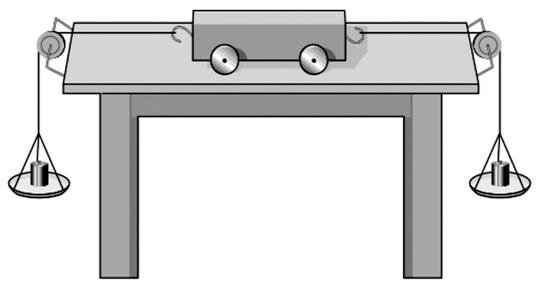 实验3
探究二力平衡的条件
(3)控制变量法的应用:
①探究相互平衡的两个力是否大小相等时,保证作用在小车上的两个力在一条直线上,改变小车两边托盘中所放砝码的个数;
②探究相互平衡的两个力是否在同一直线上时,保证作用在小车上的两个力大小相等,将小车扭转一定的角度后释放;
③探究相互平衡的两个力是否作用在同一物体上时,用硬纸片替换小车,保证作用在硬纸片上的两个力在一条直线上并且大小相等,用剪刀剪开硬纸片.
实验3
探究二力平衡的条件
4.【交流与反思】
(1)本实验中多次测量的目的是:得出普遍规律,避免实验结论的偶然性.
(2)本实验设计的优点是:可以不考虑物体的重力对实验的影响.
(3)实验中,桌面必须水平,否则小车的重力会影响实验.
(4)实验中,如果两侧的砝码个数不相等但小车仍然处于静止状态,则原因是小车受到桌面的静摩擦力.
5.【实验结论】二力平衡的条件是作用在同一物体上的两个力大小相等、方向相反,并且作用在同一条直线上.
实验3
探究二力平衡的条件
一题通关
例 在“探究二力平衡条件”实验中,主要是通过探究力对物体的作用效果来实现探究目的的.



                甲                     乙                       丙
【基础设问】
(1)如图甲所示的探究方案中,研究对象是　　　　　.
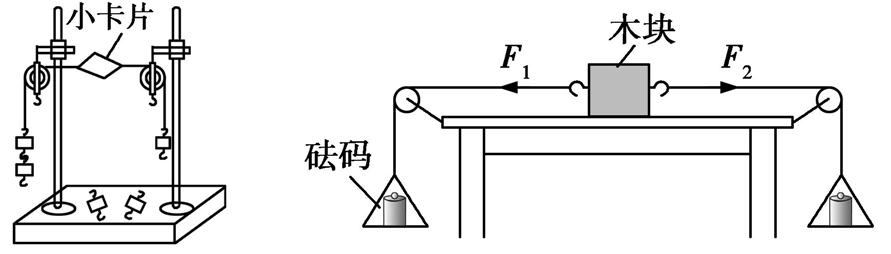 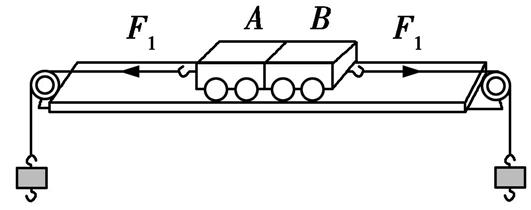 小卡片
实验3
探究二力平衡的条件
(2)小明选择图甲所示的实验方案进行探究,在该方案中,是通过调整　　　　来改变拉力的大小的. 
(3)小明将系于小卡片两对角的细线分别跨过左右支架上的滑轮后,在线的左右两端挂上数量不同的钩码,然后观察小卡片的运动状态,小明这样做是为了探究                                       .  
(4)小明又在线的左右两端挂上数量相同的钩码,使小卡片处于平衡状态,然后把小卡片转过一个角度再松手.这样做是为了探究__________________________
______________________.
钩码数量
大小不相等的两个力是否为一对平衡力
不在同一直线上的两个力是否为一对平衡力
实验3
探究二力平衡的条件
(5)接下来,小明想探究没有作用在同一物体上的力是否为一对平衡力,则小明应如何操作:　　　　　　　　　　　　　　　　　　　　　　　　　　________________________________________________________________________.
(6)小红采用如图乙所示的实验装置进行探究,在实验中,小红向左盘和右盘同时加入质量相等的砝码时,木块两边所受的拉力　　　　(选填“相等”或“不相等”),木块处于　　　　状态. 
(7)接着,小红把右盘中的砝码换成一个质量较大的砝码时,发现木块仍处于静止状态,出现这种现象的原因是　　　　　　　　　　　　;于是她把木块换成小车,并换用较　　　　(选填“光滑”或“粗糙”)的实验桌面,继续完成实验.
在线的左右两端挂上数量相同的钩码,使小卡片处于平衡状态,然后用剪刀将小卡片从中间位置剪开,观察小卡片的运动状态
相等
静止
桌面与木块间的摩擦较大
光滑
实验3
探究二力平衡的条件
(8)小红把木块换成小车是通过　　　　　　　　改变摩擦的,换用实验桌面是通过　　　　　　　　　　　改变摩擦的. 
【拓展设问】
(9)小玲设计的实验装置如图丙所示,A、B小车内装有电磁铁,电磁铁的通、断电可遥控实现,当通电时,A、B小车吸合成一体.若要探究一对平衡力是否必须作用在同一个物体上,需要进行的操作是______________________________________
________.
变滑动为滚动
减小接触面的粗糙程度
使电磁铁断电,观察两小车是否处于平衡状态
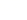